Vitaminy
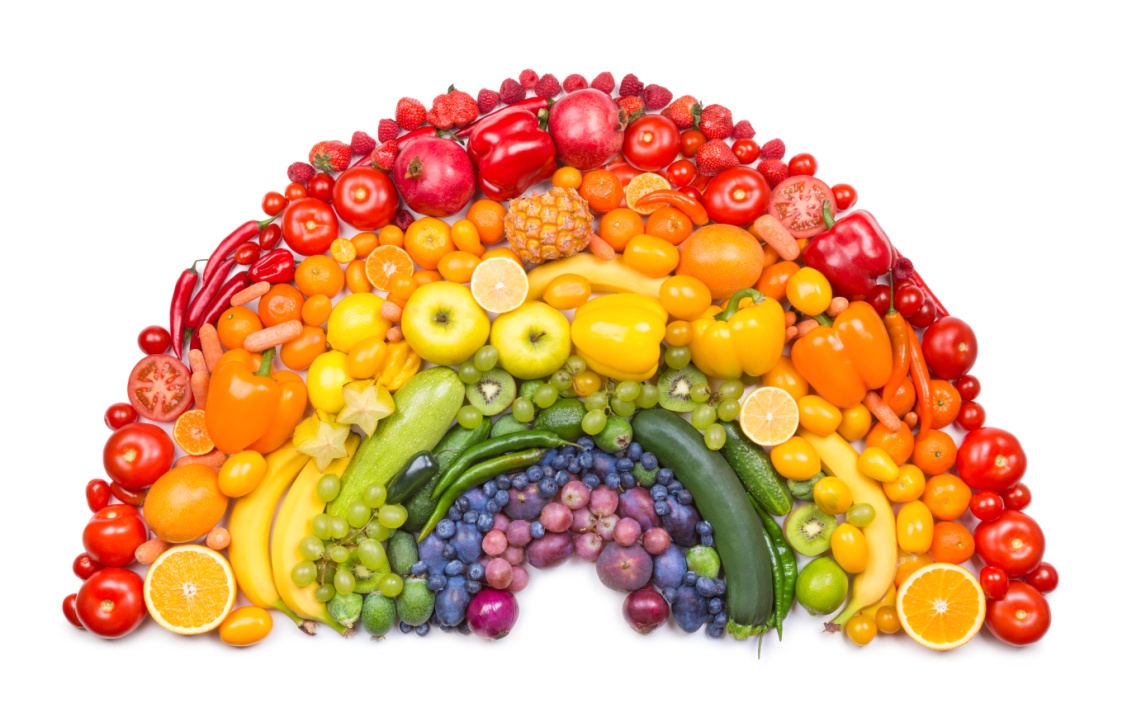 MUDr. Miroslava Hlaváčová, PhD.
Biochemický ústav LF MU
Historie
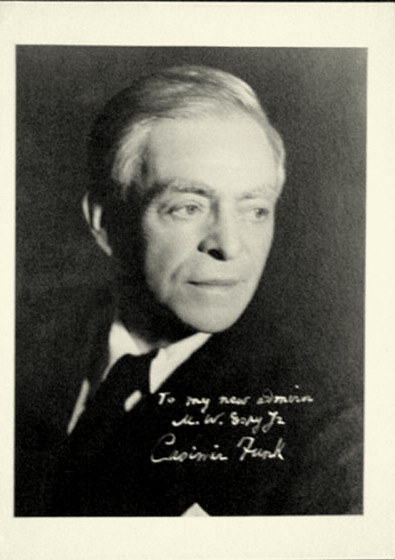 Casimir Funk – v roku 1912 jako 28-ročný zavedl pojem vitamine odvozený ze slov vita a amine
Definice
Vitaminy jsou nízkomolekulární organické sloučeniny různých chemických vlastností, které si organizmus neumí sám syntetizovat a v malém množství jsou nevyhnutné pro řadu biochemických a fyziologických funkcí lidského organizmu. 

Patří mezi esenciální nutrienty, spolu s nutrienty energetického metabolizmu (např. k. linolová), esenciálními aminokyselinami, minerály a stopovými prvky.
Vlastnosti
rozpustnost – základní dělící vlastnost
v krystalické podobě stabilní
méně stabilní ve vodních roztocích (oxidace)
pH (kyselé pH OK, alkalické ne - acidifikace)
teplota
kyslík (redukční agens)
UV záření (vit. A, B2), světlo (flavonoidy)
kovové ionty (chelatačné činidla)
Stanovení
mikrobiologické testy – obsoletní, inkubace extraktu vzorku s mikroorganizmem, pro který je daný vitamin esenciální
chemické metody bez separace – především analýzy potravinářských a farmaceutických vzorek, ne biologických (mnoho interferencí), využívají se fyzikální a chemické vlastnosti vitaminů
Stanovení II.
separační metody – časté, zejména HPLC s různými druhy detekce, případně v kombinaci s hmotnostní spektrometrií, umožňují aj oddělení izomérů, pro složitější matrice se vyvíjejí postupy pro použití kapilární elektroforézy
enzymové metody – stanovuje se aktivita vitamin-dependentního enzymu
Stanovení III.
imunochemické metody – využívají specifické protilátky, nenáročné, problémem jsou zkřížené reakce


příprava vzorky – ochrana vzorky před a v průběhu transportu, zkoncentrování a čistění vzorky
DDD*
*platí pro zdravé lidi ve věku od 23-50 let, netěhotné ženy, existují aj DDD podle pohlaví
Dělení vitaminů
„B – komplex“
Porovnání dvou skupin vitaminů
*kromě vitaminu B12
Poruchy
hypervitaminóza – především u vit. A a D
hypovitaminóza – nedostatečný příjem vitaminů – deficit v potravě, nedostatečná absorpce, nefunkční mikroflóra, porucha vnitřní biotransformace, zvýšená potřeba
avitaminóza – těžký stupeň deficitu
Vitaminy rozpustné ve vodě
Vitamin B1 - thiamin
účinnou formou je thiamindifosfát
funkce:
oxidační dekarboxylace 2-oxokyselin v citrátovém cyklu (pyruvát, α-ketoglutarát) 
transketolázová aktivita v pentózovém cyklu (PNS, CNS, kardiomyocyty, erytrocyty)
stimulace neutrofilů a leukocytů
zdroje – droždí, otruby, játra, ovesné vločky, neloupaná rýže, ořechy, pohanka, klíčky
alkohol inhibuje aktivní transport do enterocytů!!! (pasivní je zachovaný, funguje od dávky 5mg/den, (DDD 1,1mg))
metabolizmus sacharidů
Deficit thiaminu
beri – beri (slovo znamená slabost)
první příznaky: anorexie, dyspepsie, slabost, únava
suchá forma: postihnutí periferních nervů zejména DKK, parestézie až anestézie, paralýza 
mokrá forma: otoky, dušnost, hepatomegalie, tachykardie, selhání srdce, laktátová acidóza (pyruvát se mění na laktát)
Wernickeova encefalopatie (těžká malnutrice)
psychóza, ataxie, nystagmus, oftalmoplegie + symptomy beri-beri
pozor na parenterální výživu!! (acidóza nereagující na alkalizaci)
Vitamin B2 - riboflavin
součástí kofaktorů FAD a FMN
funkce:
transport elektronů v DŘ
redoxní reakce AK, sacharidů, purinů
integrita buněčné membrány
kofaktor glutathionreduktázy (antioxidační účinek)
detoxikace léků a xenobiotik
zdroje – sýry, vejce, maso, brokolice, petržel, kvasnice, mléko, celozrnné výrobky
Deficit riboflavinu
není známá porucha z izolovaného nedostatku, spíš komplex příznaků z malnutrice a chybění jiných vitaminů skupiny B
zápal spojivek, rohovky, nervové poruchy, angulární stomatitida/cheilosis, glositida
uvažovaný vplyv na pokles imunity
avitaminóza – zpomalený růst
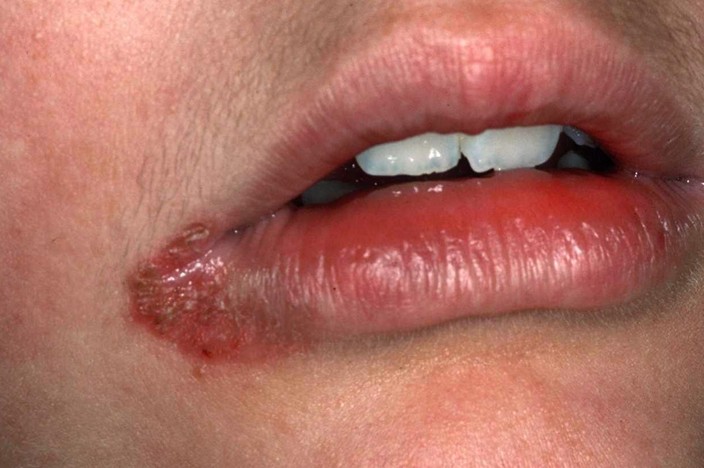 http://healthh.com/cheilosis/
Vitamin B3 - niacin
součástí NAD+ a NADP+, částečně syntetizovaný v organizmu z tryptofanu (provitamin)
funkce:
ovlivňuje funkce cca 200 enzymů
redoxní reakce, CC, syntéza a oxidace MK
vazodilatace
redukce celkového cholesterolu a LDL (inhibuje flux volných MK z tukového tkaniva)
replikace a reparace DNA, apoptóza
zdroje – maso, játra, tuňák, slunečnice, arašídy, hrách, fazole, droždí, v menší míře obiloviny
Deficit niacinu
aby vznikl deficit, musí chybět i tryptofan
nedostatek vitaminů B1, B2, B6, mědi, železa a hořčíku zhoršuje přeměnu tryptofanu na niacin
pelagra – „nemoc třech D“  
dermatitis – záněty kůže, motýlový erytém při opalování
diarrhoe 
demence, deprese, iritabilita, později dezorientace, halucinace
další – červený vyhlazený jazyk, neuritida, ataxie, epileptiformní křeče
Nadbytek niacinu?
možný u diabetiků, kde se niacin podává na zlepšení tolerance a metabolizmu sacharidů a lipidů
vazodilatace (bolesti hlavy, nauzea, zvracení)
hepatitida až fulminantní selhání jater
trombocytopatie
myopatie
Vitamin B5 – kyselina pantotenová
součástí koenzymu A
funkce:
esenciální pro reakce v metabolizmu lipidů a sacharidů
uvolňování energie sacharidů a lipidů
syntéza hemu, sterolů, lipidů
acetylační reakce, glukoneogeneze
zdroje – živočišní potraviny, celozrnné obiloviny, zelenina, částečně syntetizovaná mikroflórou
Deficit kyseliny pantotenové
ojedinělý (hladomor, trestanci, chronický alkoholici)
jsou popisované:
burning foot / Gopalanův syndrom
poruchy sluchu, únava, deprese, zhoršený spánek
zhoršené hojení rán a přihojení transplantátů
poruchy imunity, zvýšený sklon k infekcím

oblíbený potravinový doplněk
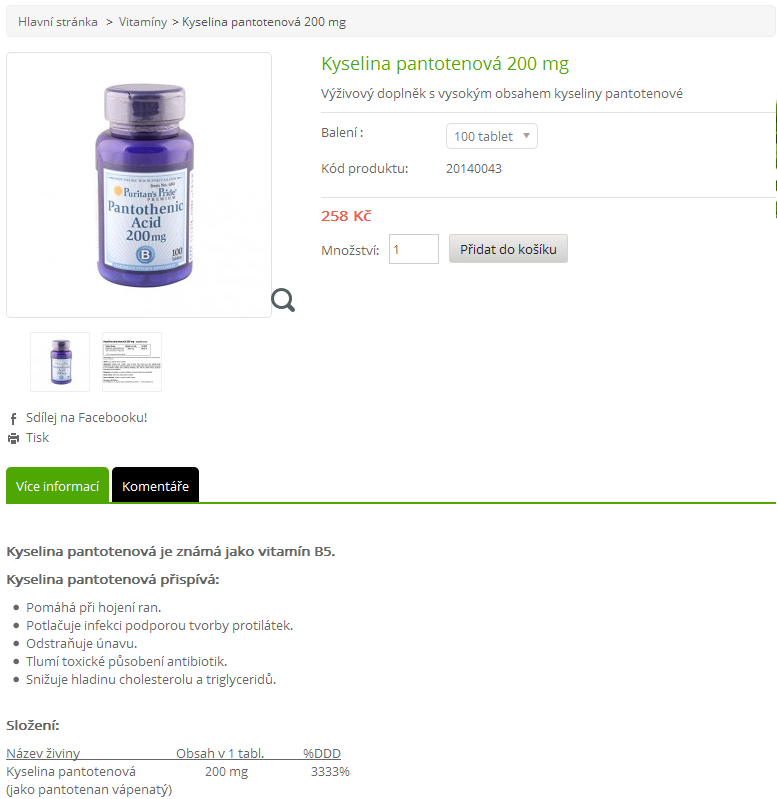 Vitamin B6 – pyridoxin
součástí pyridoxalfosfátu
funkce:
ovlivňuje funkce více než 100 enzymů
dekarboxylace, transaminace, deaminace AK
metabolizmus lipidů, metioninu a cysteinu
glukoneogeneze, glykogenolýza
syntéza DNA, hemu, niacinu, neurotransmiterů, myelinu, taurinu
zdroje – droždí, pšeniční klíčky, celozrnný chléb, banány, ořechy a semínka, pohanka, otruby, maso
Deficit pyridoxinu
neurologické symptomy (nedostatek serotoninu, adrenalinu, noradrenalinu, GABA), neuritida (poruchy myelinu)
hypochromní sideroblastická anémie
hyperhomocysteinémie
zápaly očních a ústních koutků, folikulární hyperkeratóza
vrozené abnormality apoenzymů vázaných k pyridoxalfosfátu vedou u novorozenců k mentální retardaci, deformitám skeletu, trombózám, osteoporóze, poruchám vidění
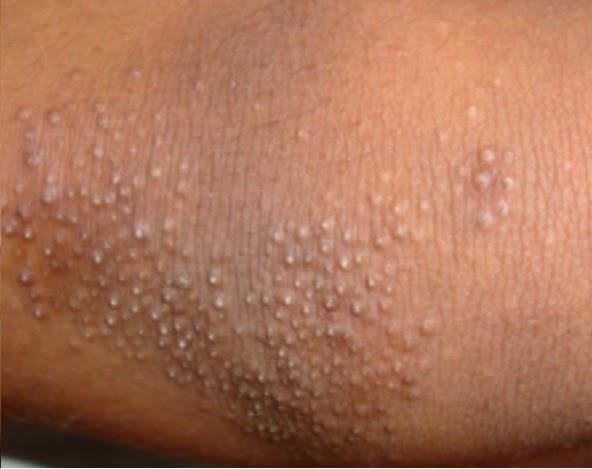 http://www.medyouth.com/2015/04/the-treatment-methods-to-remove.html
Vitamin B7/H – biotin
kofaktorem enzymů karboxylačních reakcí
funkce:
reakce acetyl-CoA, propionyl-CoA, pyruvátu
syntéza mastných kyselin 
metabolizmus PUFA, leucinu, cholesterolu
glukoneogeneze, katabolizmus rozvětvených aminokyselin
buněčný rast
zdroje – syntetizovaný mikroflórou, vaječný žloutek, játra, sója, čokoláda, obiloviny, kvasnice, mořské ryby
Deficit biotinu
velmi vzácný
je popisovaná nauzea, anorexie, zvracení, bledost, bolesti svalů, suchá kůže, vypadávaní vlasů, zvýšená koncentrace cholesterolu a žlučových barviv, deprese
Vitamin B9 – kyselina listová
aktivní formou je tetrahydrofolát
funkce:
syntéza methioninu společně s vitamínem B12
normální funkce erytrocytů a leukocytů
syntéza purinů, DNA
konverze homocysteinu na methionin, serinu na glycin
klíčová při růstu, dělení a diferenciaci buněk
antitumorová funkce (hrubé střevo)
prevence defektů neurální trubice u plodu
zdroje – kvasnice, listová zelenina, ořechy, vnitřnosti, pomerančová šťáva
Deficit kyseliny listové
defekty neurální trubice plodu, kardiovaskulární onemocnění (hyperhomocysteinémie), makrocytová anémie, trombocytopenie, poruchy GIT (pálení jazyka, záněty sliznic, průjmy, nevolnost, ulcerace sliznic), deprese, psychická nestabilita
při vysokých dávkách můžou být překryté známky deficitu vitaminu B12, ale zůstává neurologická symptomatologie
Vitamin B12 – kobalamin
aktivní formou je metylkobalamin a zásobní deoxyadenosylkobalamin
funkce:
maturace erytrocytů
kofaktor syntézy DNA/RNA
buněčná proliferace, hematopoéza
syntéza myelinu a nukleoproteinů
recyklace folátových koenzymů
zdroje – živočišní produkty
Deficit kobalaminu
4 stádia:
snížení plazmatických koncentrací
snížení intracelulární koncentrace
metabolické odchylky
klinická manifestace
megaloblastická a perniciózní anémie, poruchy metabolizmu methioninu, narušení syntézy purinů a pirimidinů, homocystinurie, 
„kombinovaná degenerace“ – narušené senzorické i motorické dráhy díky nedostatečné syntéze myelinu → parestézie, poruchy vnímaní polohy, nejistá chůze, zmatenost, zhoršená paměť, deprese
Vitamin C – kyselina L-askorbová
funkce:
syntéza kolagenu, tvorba osteoidního tkaniva, syntéza proteinů pojivového tkaniva
přenášeč elektronů v redoxních r., hydroxylační reakce (steroidní hormony)
syntéza adrenalinu, 5-hydroxytryptofánu
antioxidant
metabolizmus histaminu, karnitinu
metabolizmus cholesterolu a žlučových kyselin
zvyšuje vstřebávání železa (součást potrav. doplňků)
reakce leukocytů (fagocytóza), imunita
zdroje – citrusy, paprika, brambory, jahody, šípky, černý rybíz, křen
Deficit kyseliny askorbové
únava, svalová bolest a slabost
nechutenství, zvýšený sklon k infekcím, deprese
zhoršené hojení ran, anémie, hemoragie a petechie, hemartrózy
křehké a zduřené dásně, vypadávání zubů


pozor na nadměrné dávky (urolitiáza, interference s některými biochemickými vyšetřeními)
Vitaminy rozpustné v tucích
Vitamin A – retinol
názvosloví a přeměny
aktivní forma vitaminu A je len v živočišných tkáních, v rostlinných je ve formě provitaminu A – β-karotenu
všechny látky s aktivitou vit. A se nazývají retinoidy:
retinol, retinal, kyselina retinová
přeměna mezi retinolem a retinalem je vratná, z retinalu vzniká nevratně kyselina retinová
vitamin A má vícero trans/cis izomerů (A1, A2,...)
Vitamin A – retinol
funkce:
fotorecepce světločivých elementů sítnice (retinal)
významný faktor genové exprese, reprodukce a embryogeneze, proliferace, diferenciace a apoptózy (RAR a RXR receptor, kyselina retinová)
lipoproteinová a imunologická integrita, stabilita lyzozomů
potenciální antioxidační funkce (víc zřejmě karotenoidy)
nevyhnutný pro udržení správné funkce kůže a epitelu
zdroje – játra, mléčné produkty, tučné ryby, vaječný žloutek (absorpce ve formě retinolu)
zdroje karotenoidů – žlutá a oranžová zelenina a ovoce, listová zelenina
zásoby stačí za fyziologických podmínek na 2 roky
Deficit retinolu
šeroslepost a xeroftalmie (záněty víček a spojivky, deformace, keratomalácie - měknutí rohovky s přerůstáním cév – riziko oslepnutí)
xerodermie, folikulární hyperkeratóza a keratinizace epitelu respiračního, GIT a vylučovacího traktu, vyšší riziko infekcí
narušená imunita (potenciální antitumorózní vliv)
Hypervitaminóza
toxicita při 20-násobném překročení DDD u dětí a 100-násobném u dospělých
teratogenní efekt (potraty, VVV)
vysoký příjem karotenoidů není toxický
projevy: alopecie, anémie, dermatitis, hepatomegalie, insomnie, hyperlipidemie, zvracení
Vitamin D – kalciol
D2 – ergokalciferol (rostlinný původ)
D3 – cholekalciferol (tvořený v kůži z prekurzoru)
funkce:
hormon – regulátor kalciového a fosfátového metabolizmu (víc v následující přednášce)
ne úplně pochopená úloha v imunitním systému

zdroje – slunečné záření (15 min. denně), ryby (makrela, tuňák, sleď), vaječný žloutek, játra, mléko, máslo
Deficit kalciolu
zubní kaz, deformity kostry, rachitida, osteomalacie

substituční léčba
profylakticky u dětí 400 jednotek
při deficite 1000 jednotek
křivice  a osteomalacie 5000 jednotek
involuční osteoporóza až tisíce jednotek
Hypervitaminóza
příčinou je obvykle nadměrná substituce, ne slunění (samotným zářením se reguluje množství D3)
trvalý pocit žízně, svrbění kůže, průjmy a zvracení, kalcifikace cév a ledvin
Vitamin E – α-tokoferol
8 přirozených tokoferolů, α-tokoferol má nejvyšší biologickou aktivitu
funkce:
intracelulární antioxidant, především PUFA membrán (nervové struktury, membrána erytrocytů, LDL)
synergický účinek se selenem proti lipoperoxidaci
inhibuje mutageny v GIT
nedávno potvrzená úloha v buněčných drahách

zdroje – obilné klíčky, mák, ořechy, vaječný žloutek, rostlinné oleje
Deficit tokoferolu
snížená životnost erytrocytů až hemolytická anémie
funkční změny periferních nervů
zvýšená buněčná smrt následkem poškození membrán
dlouhodobý deficit – myopatie až nekrózy svalů, retinopatie, nekróza jater
Hypervitaminóza
GIT obtíže, únava, boleti hlavy, svalová slabost
může vyvolat poškození plodu
Vitamin K – skupina fylochinonů
funkce:
vitamin K1 je esenciálním kofaktorem v posttranslační karboxylaci zbytků kyseliny glutamové na γ-karboxyglutamovú (srážecí faktory II, VII, IX, X, protein C, osteokalcin)
antidotum při předávkovaní warfarinem (podání spolu s heparinem)
zdroje – zelenina (tmavozelené listy), rostlinné oleje, sýry, jogurty
Deficit vitaminu K
vzácný, rizikovou skupinou jsou kojenci (nepřechází placentou, sterilní střevo → substituce), pacienti s malabsorpcí lipidů
petechie, sklon ku krvácení, podlitinám
Hypervitaminóza
rizikovou skupinou jsou opět předčasně narozené děti, kde je nutná substituce, ale je třeba dávat pozor na dávkovaní
hemolýza, hyperbilirubinémie, jádrový ikterus, poškození mozku
Děkuji vám za pozornost.
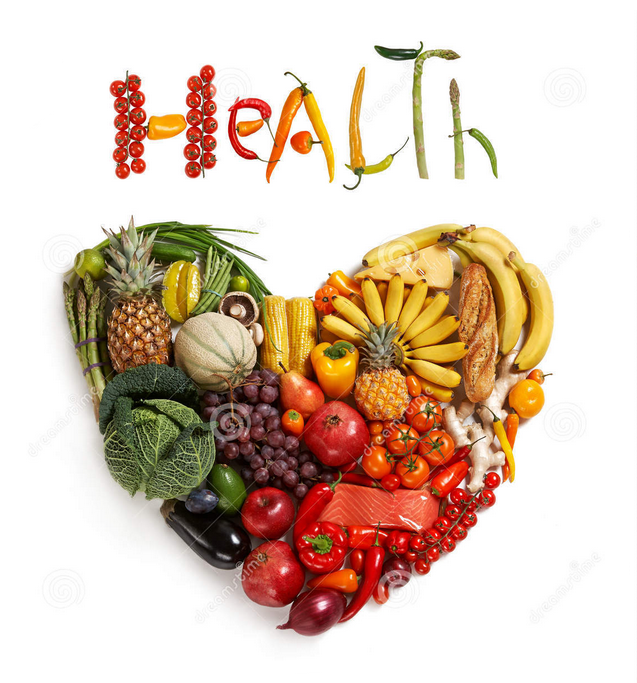